UỶ BAN NHÂN DÂN QUẬN TÂN BÌNHTrường Tiểu học YÊN THẾ
DẠY TRỰC TUYẾN
LỚP MỘT
-----o0o-----
MÔN TỰ NHIÊN XÃ HỘI 
Bài: SINH HOẠT TRONG GIA ĐÌNH ( T2)
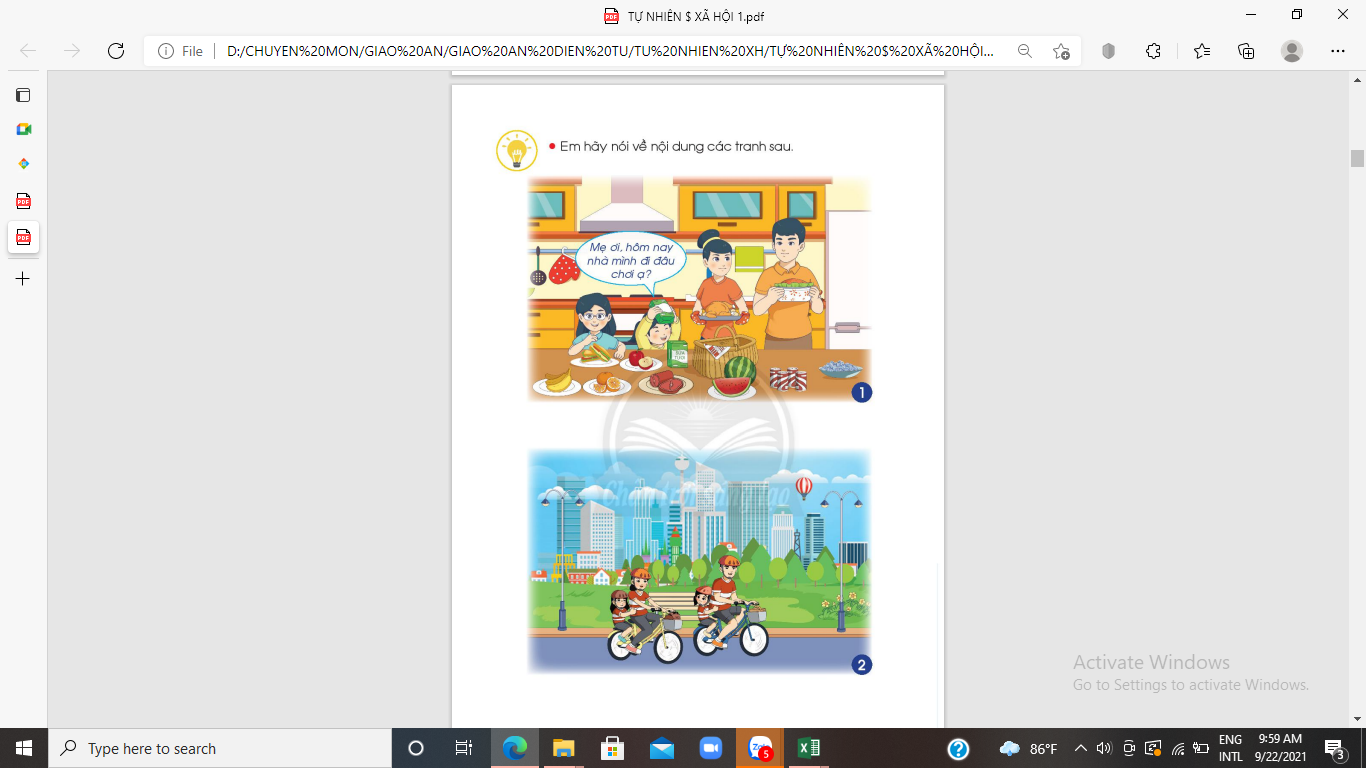 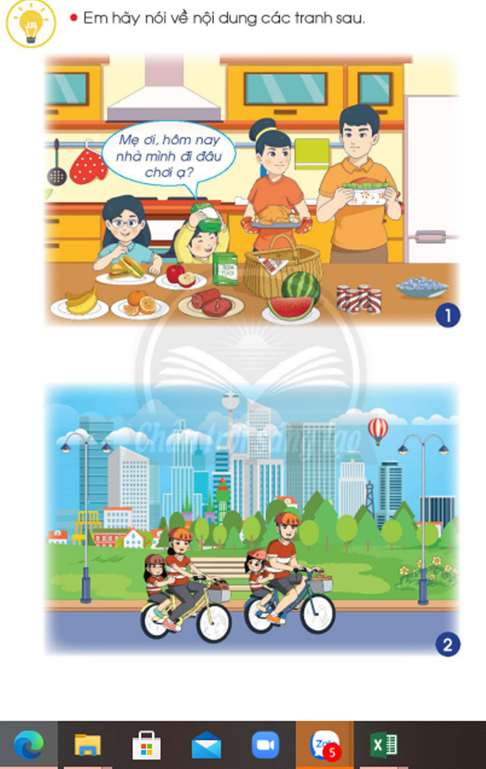 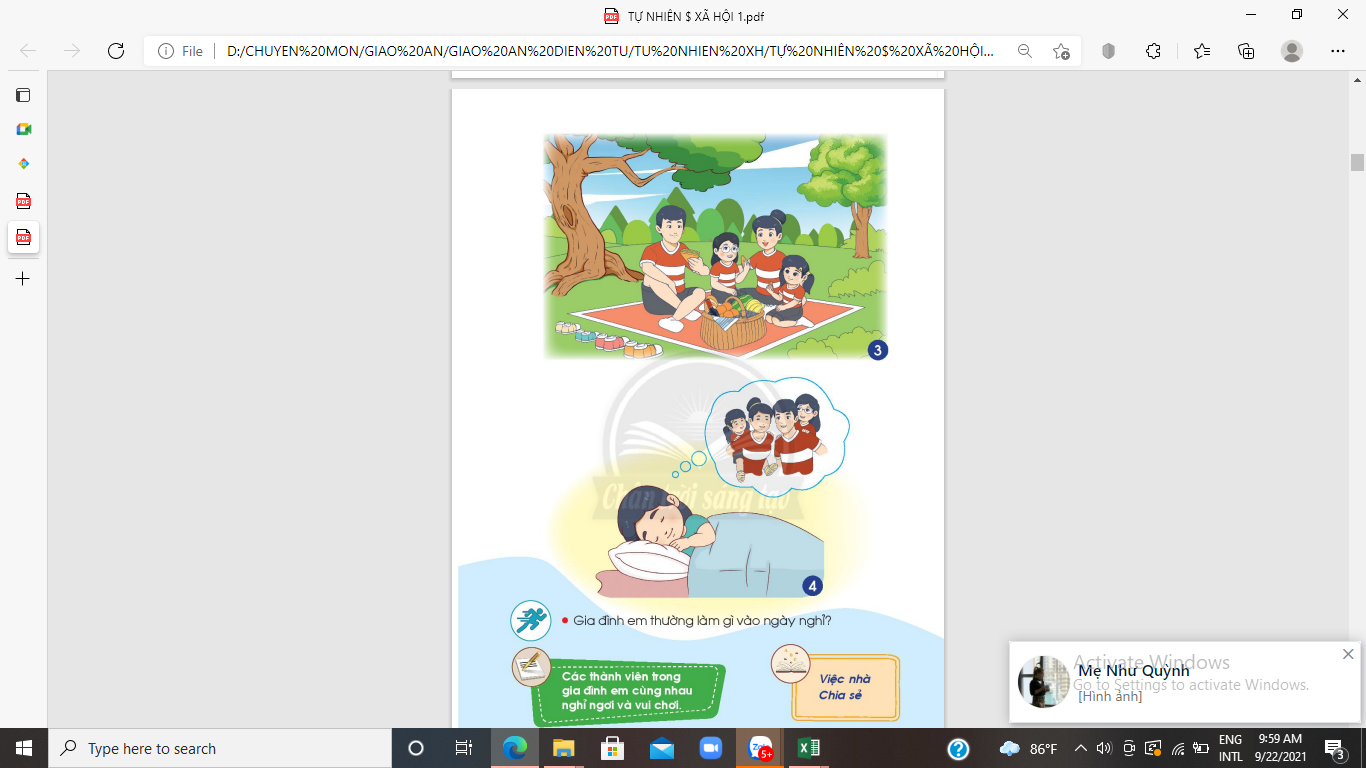 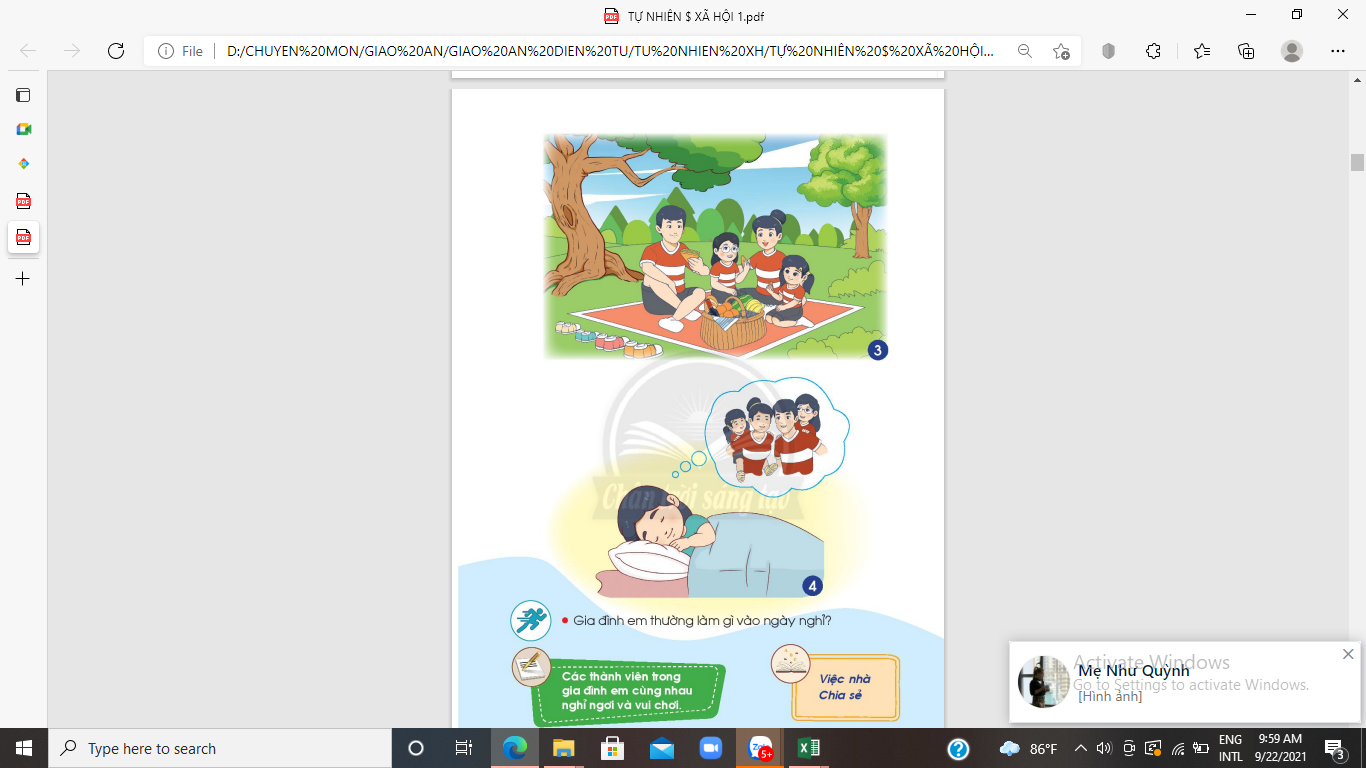 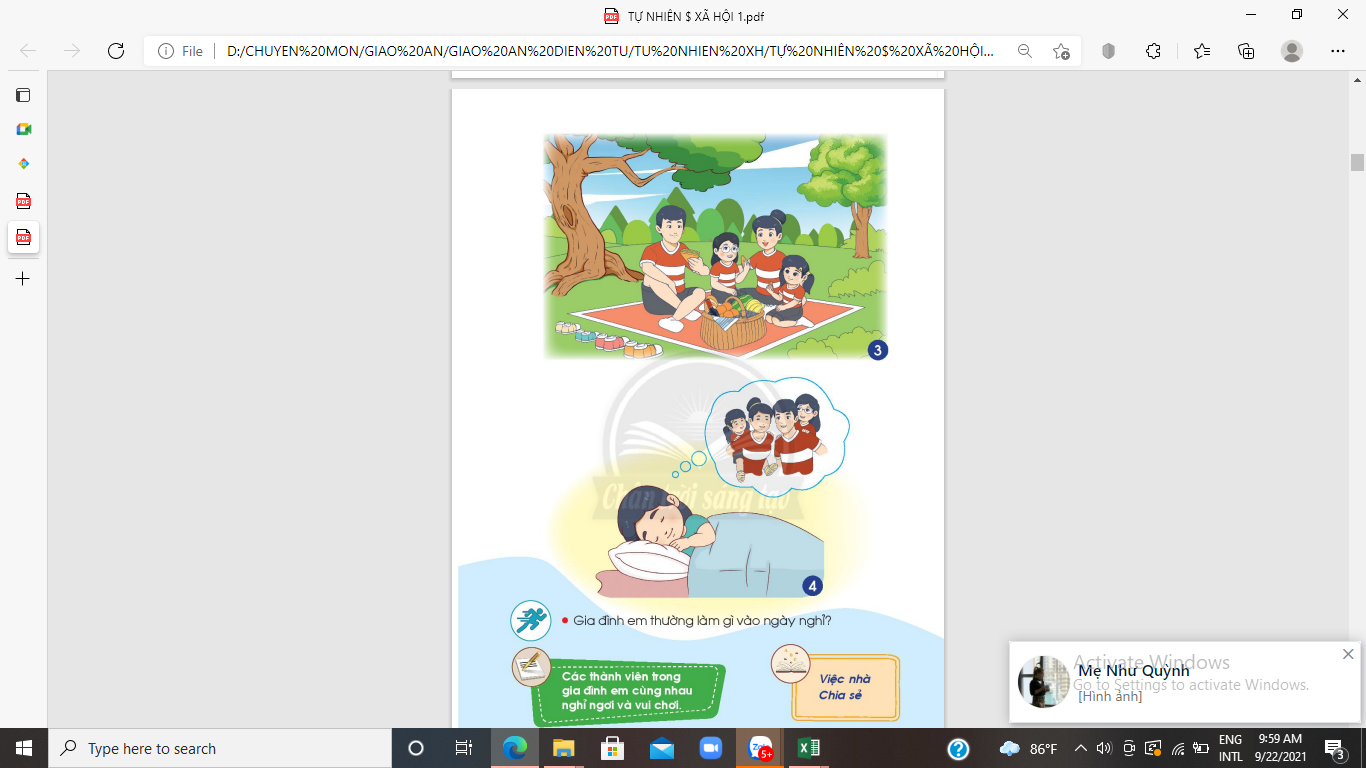 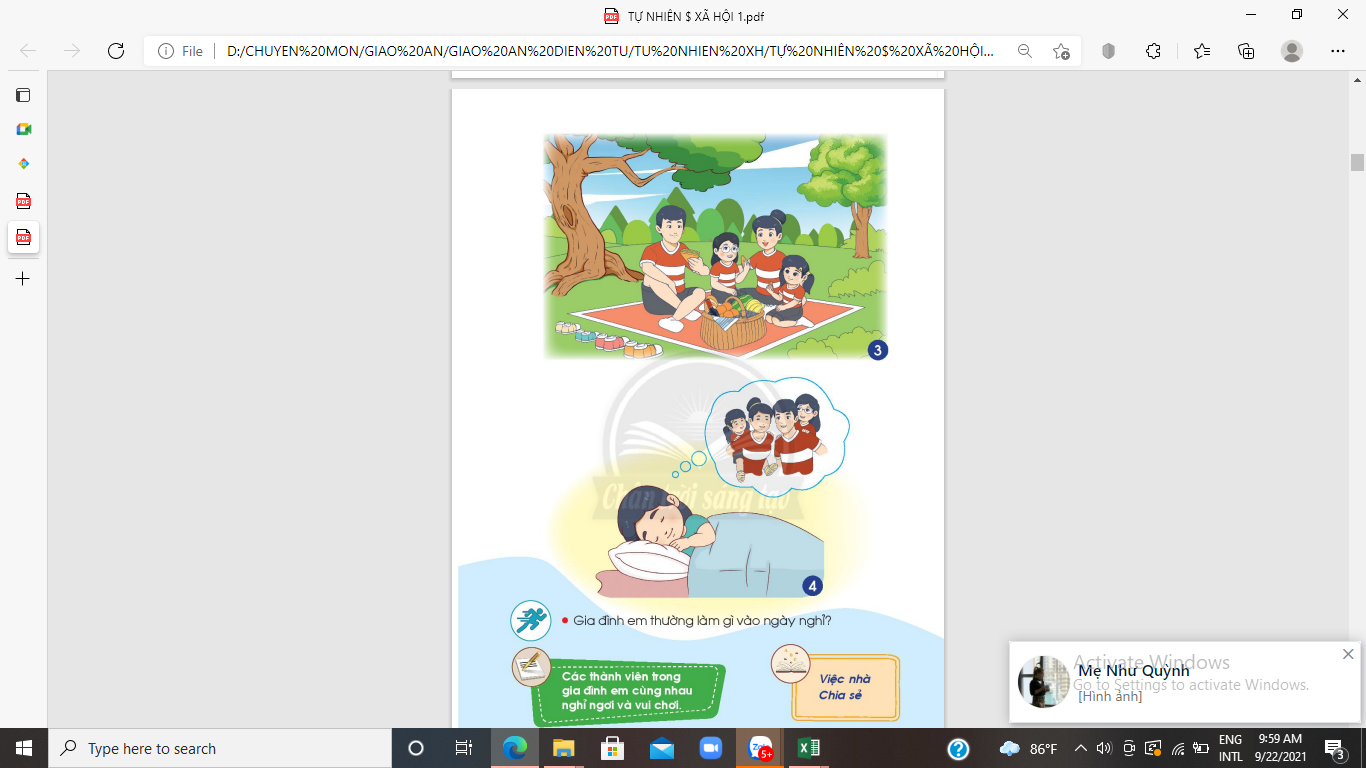 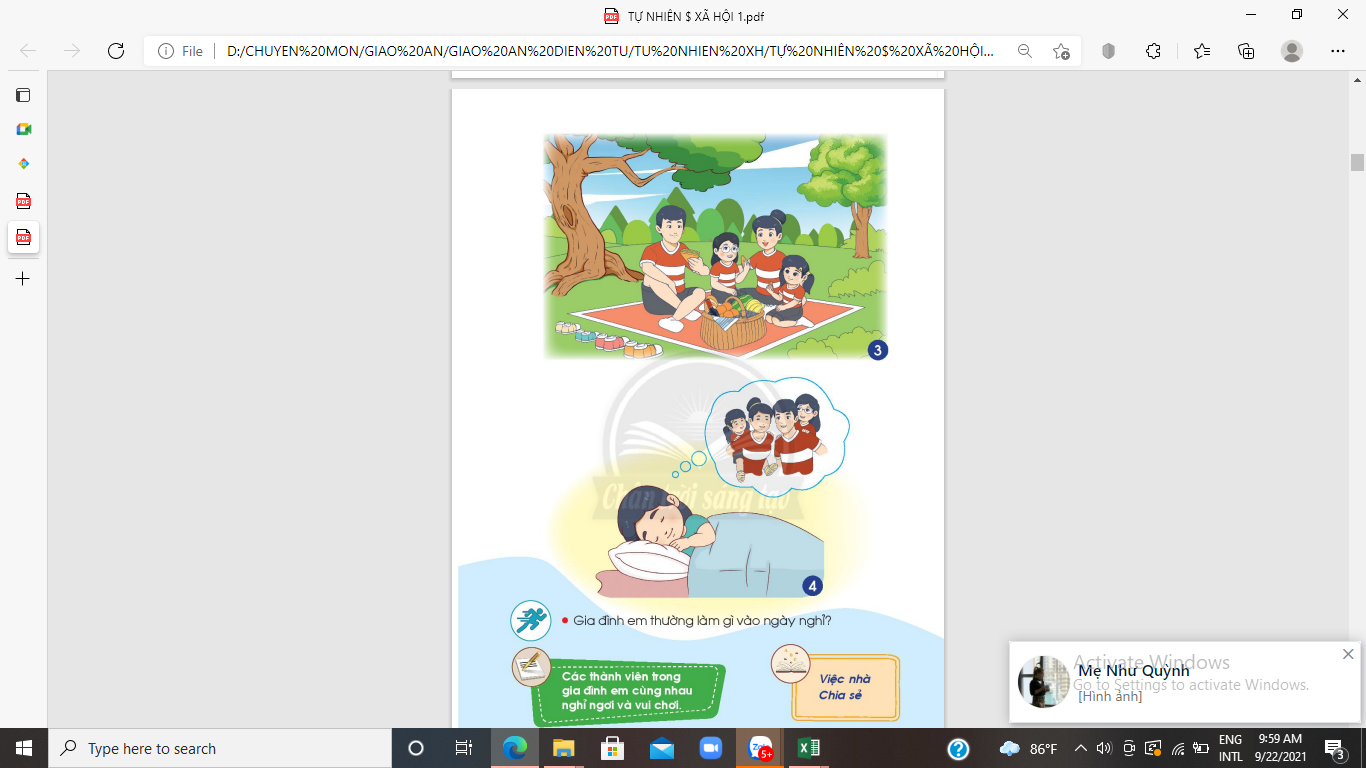